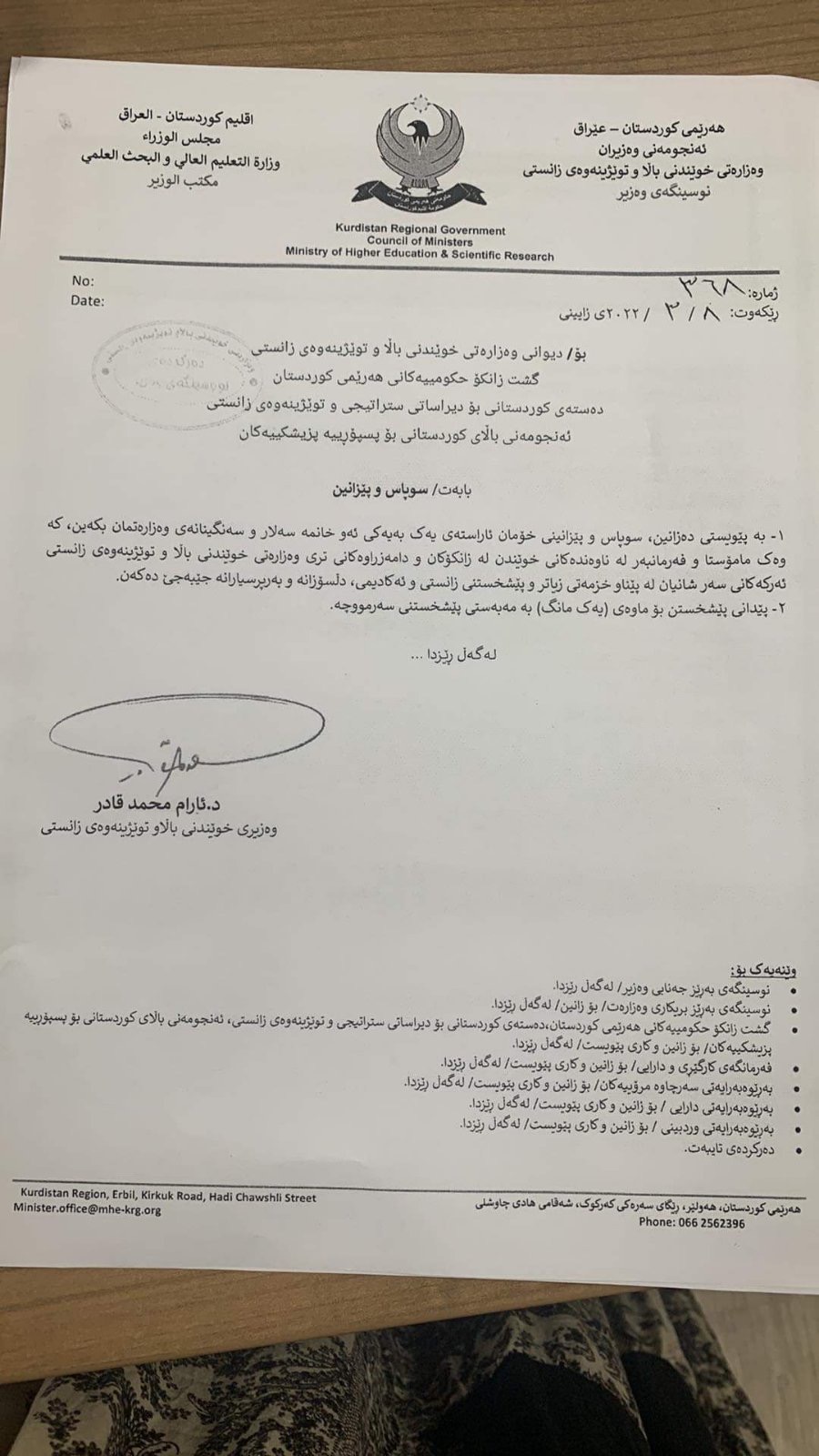 سوباس